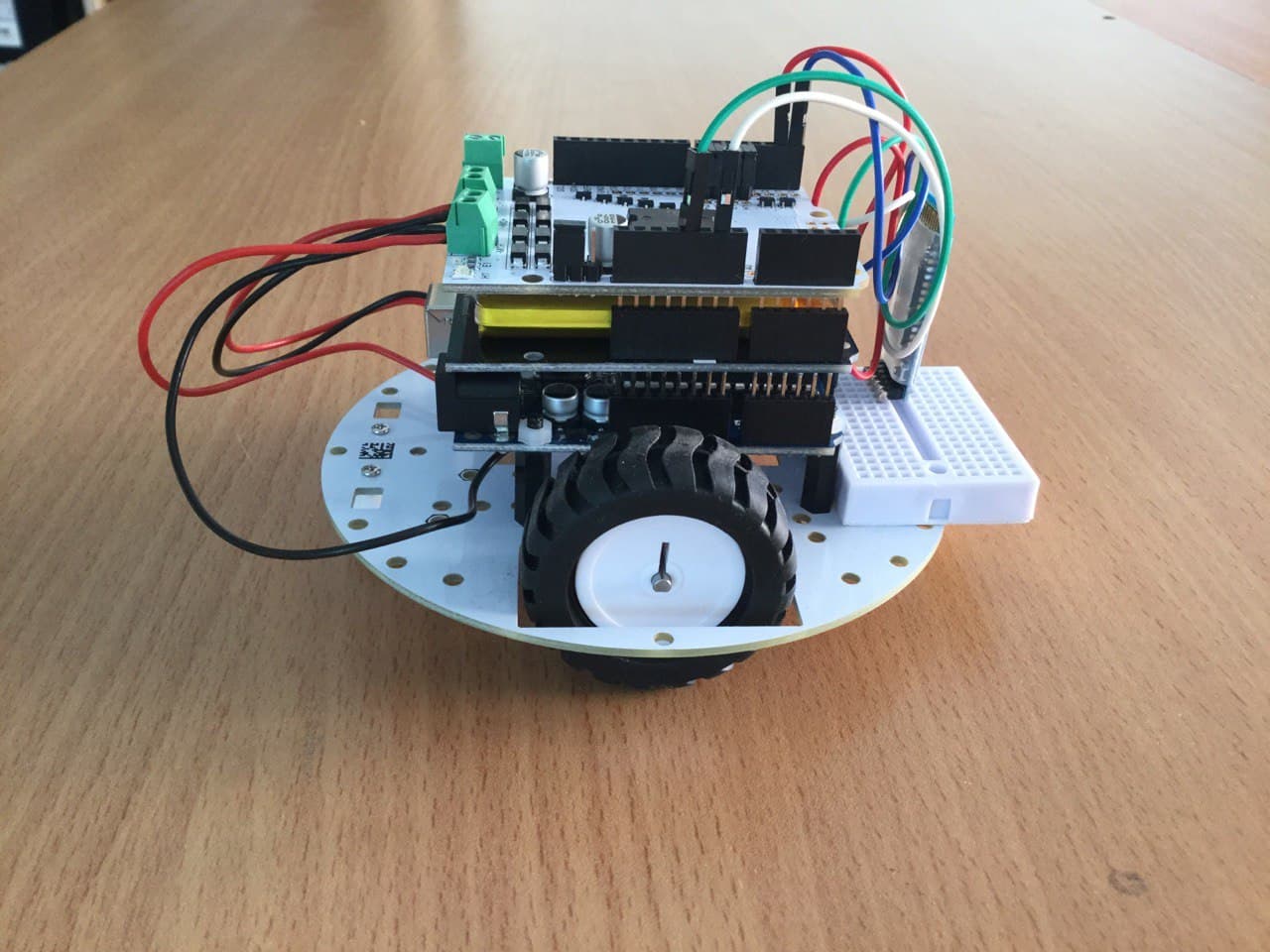 ЭЙВИК - РОБОТИЗИРОВАННАЯ МОТОСОБАКА ​
С МИОУПРАВЛЕНИЕМ НА ЭЛЕМЕНТАХ ПЕЛЬТЬЕ ​
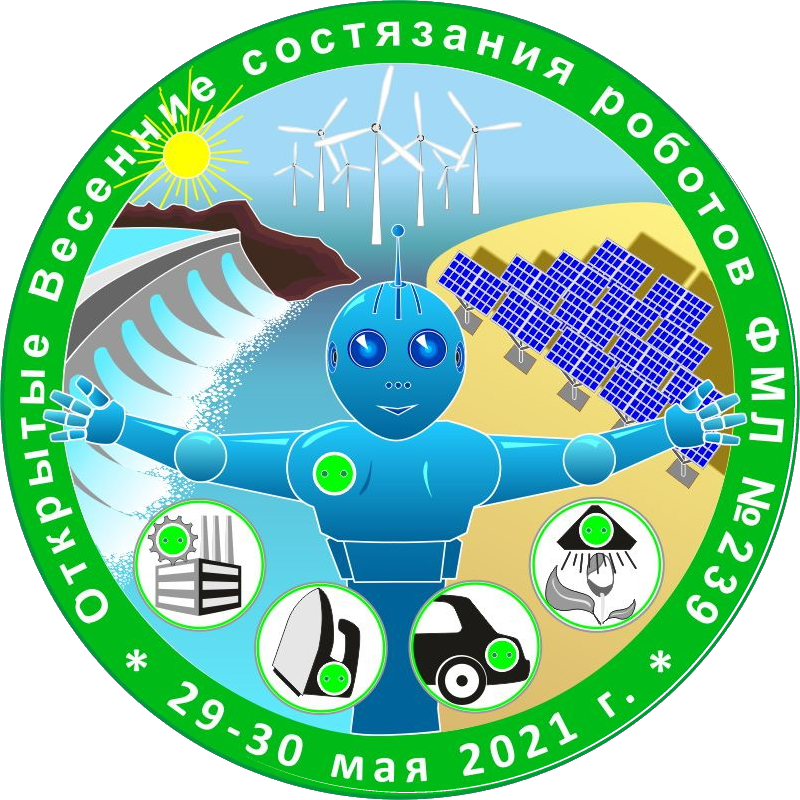 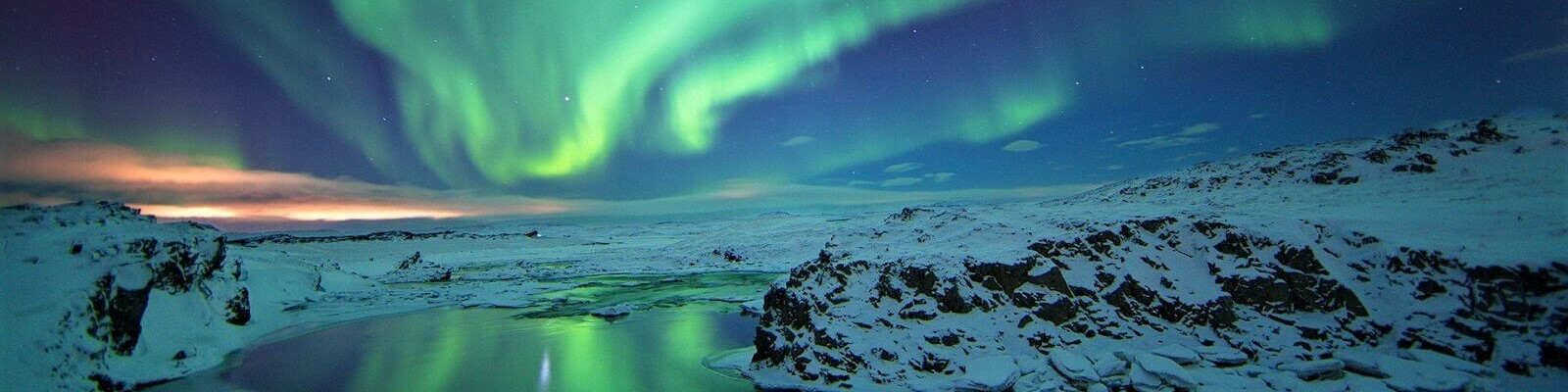 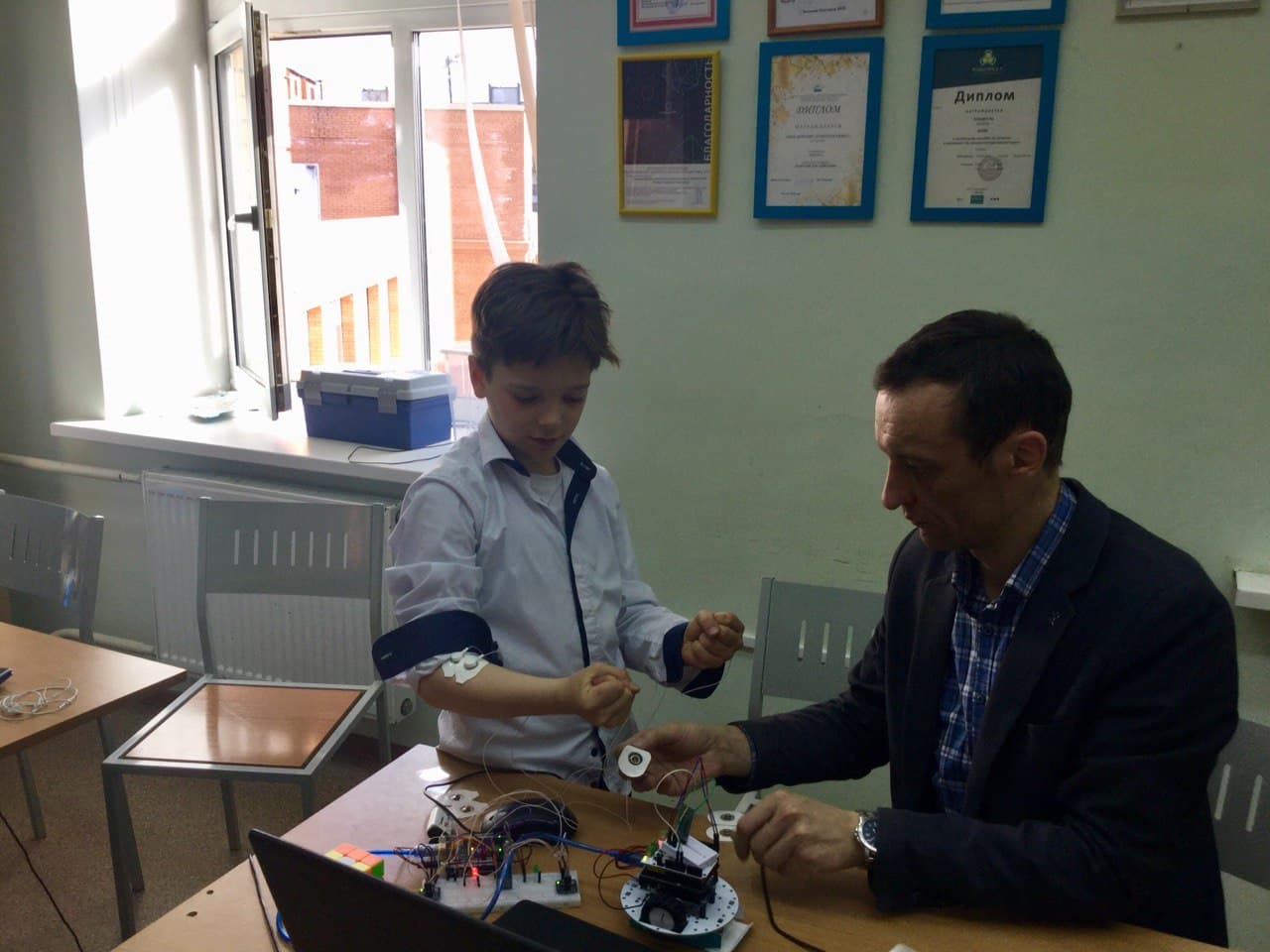 Выполнил: ​
Яковлев Андрей Александрович ​
 г. Санкт-Петербург 
​Государственное бюджетное общеобразовательное учреждение​средняя общеобразовательная школа №619 ​
5Б класс   ​
Научный руководитель: ​
Петшак Станислав Николаевич​
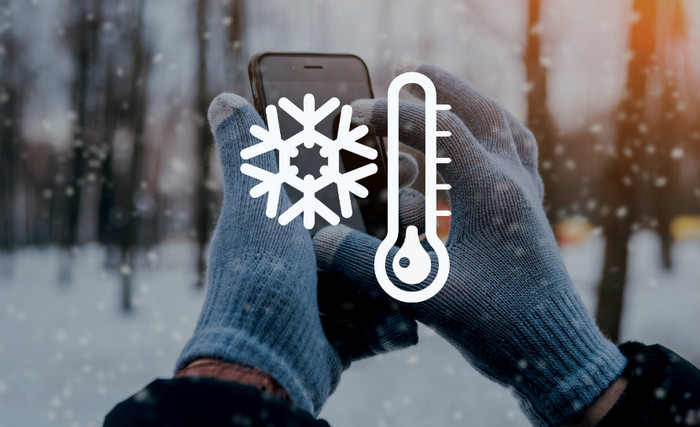 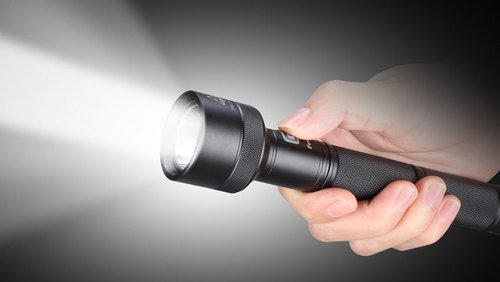 В условиях 
Крайнего Севера 
от заряда GPS-трекера, телефона, фонарика 
зависит Ваша жизнь
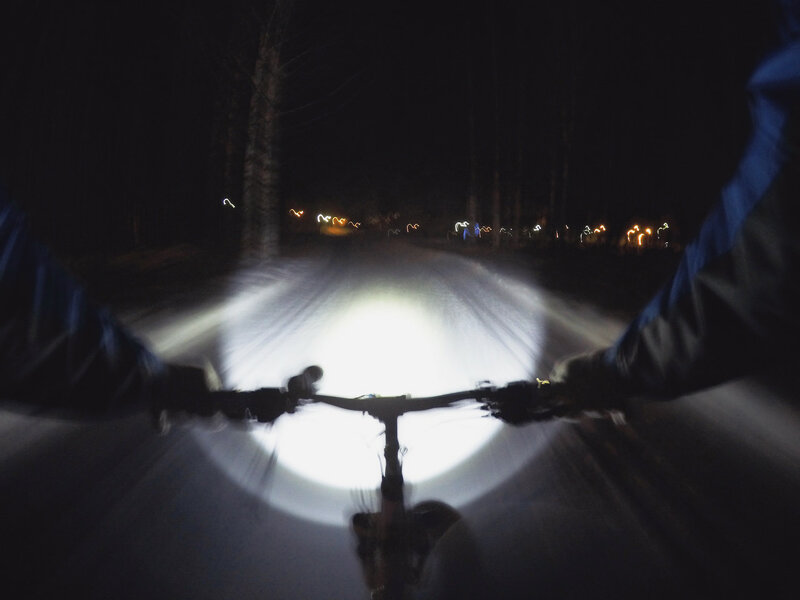 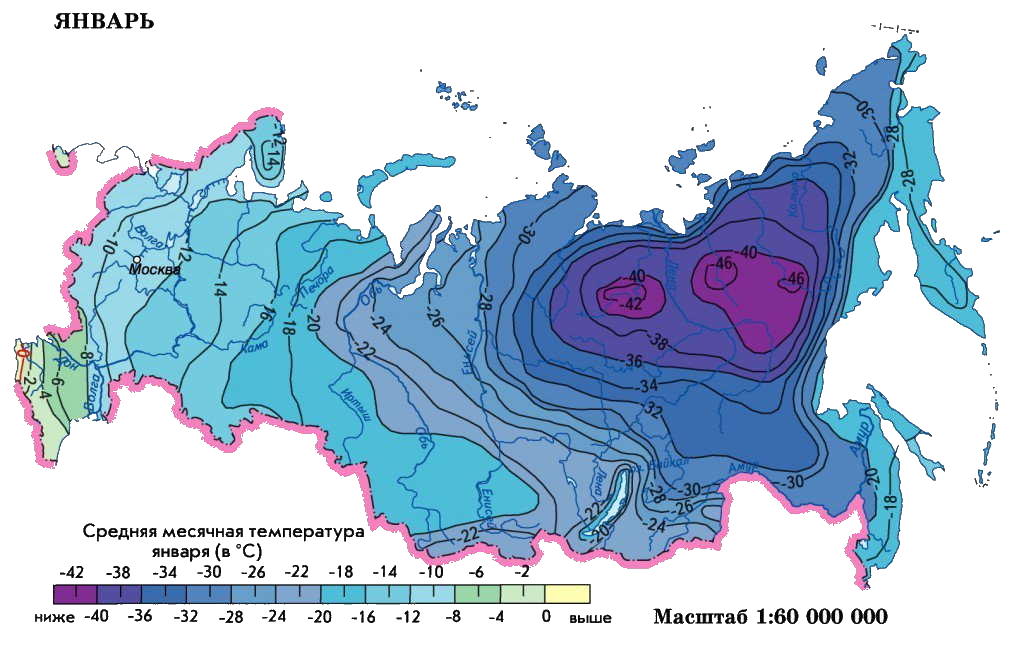 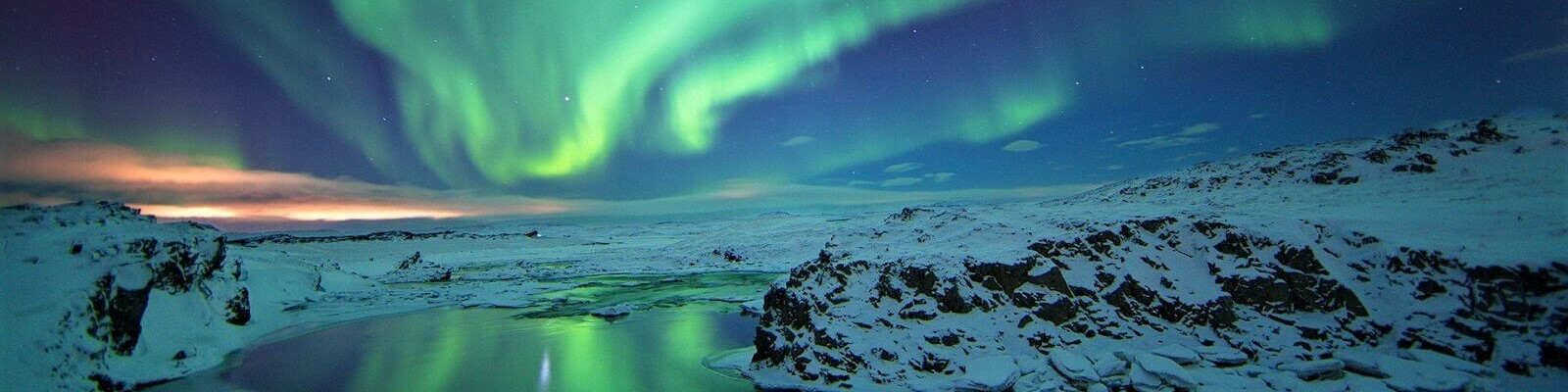 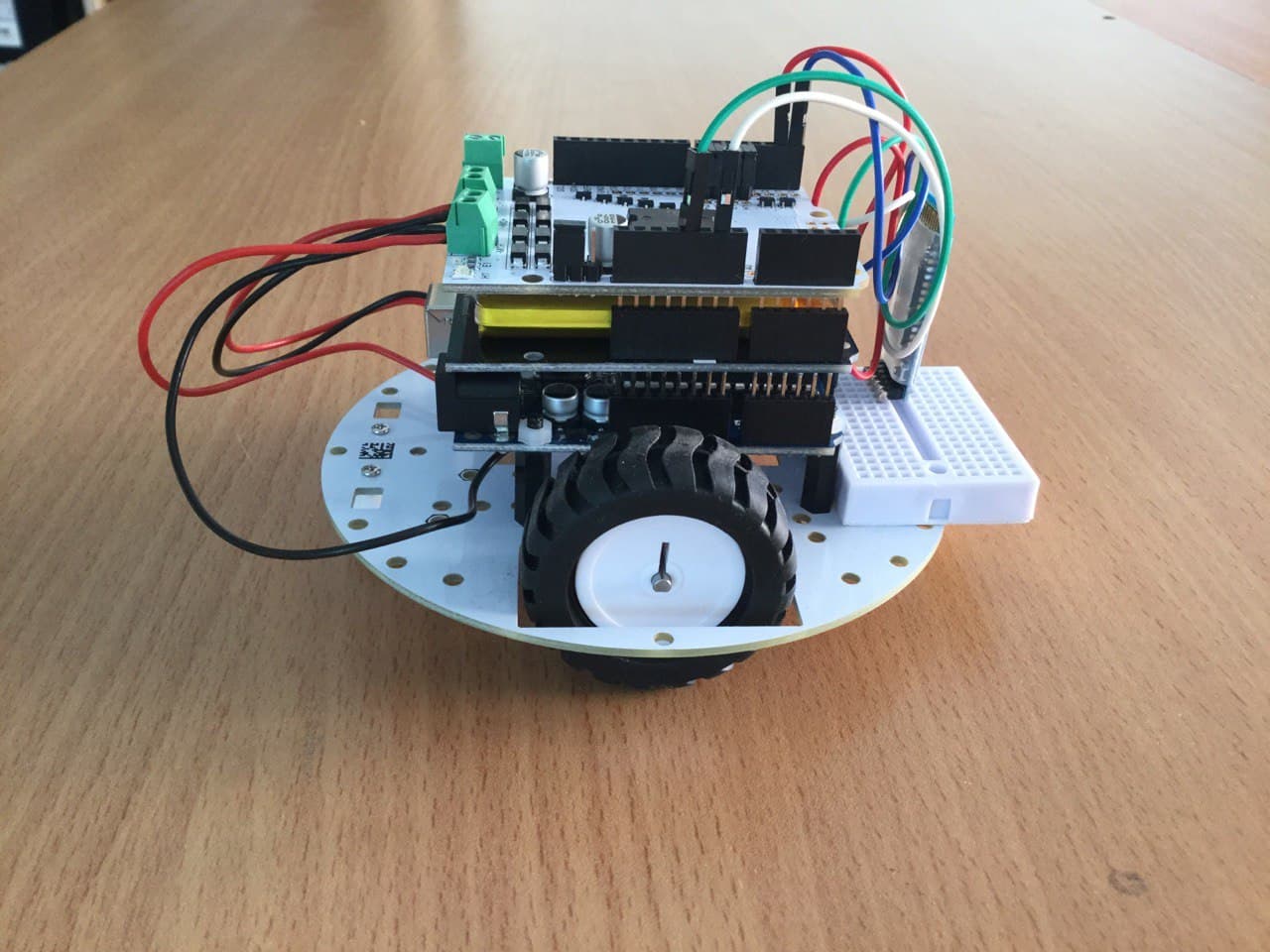 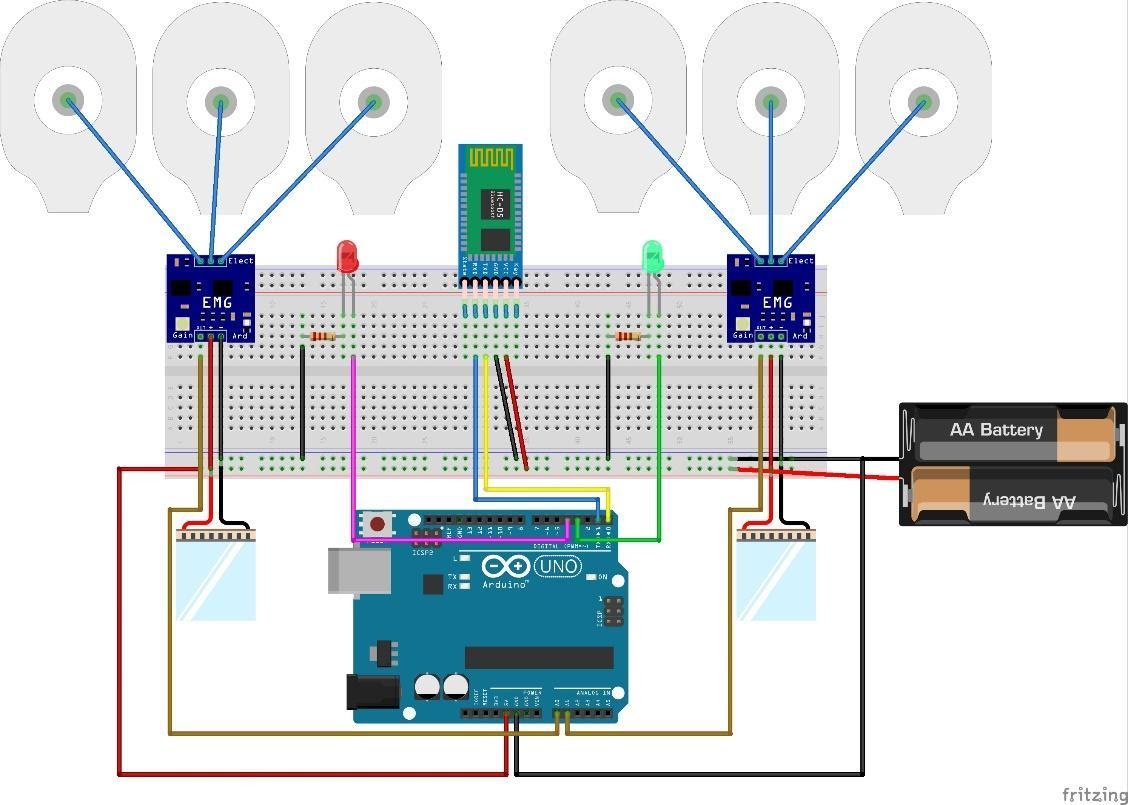 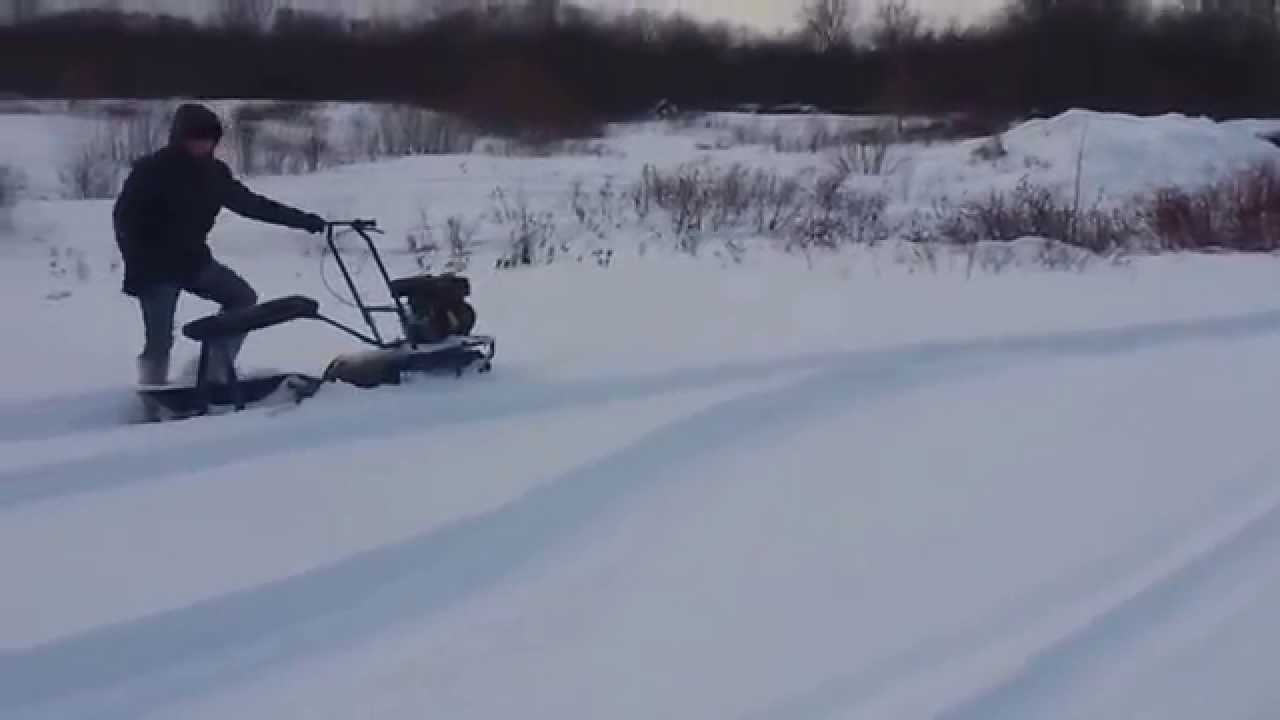 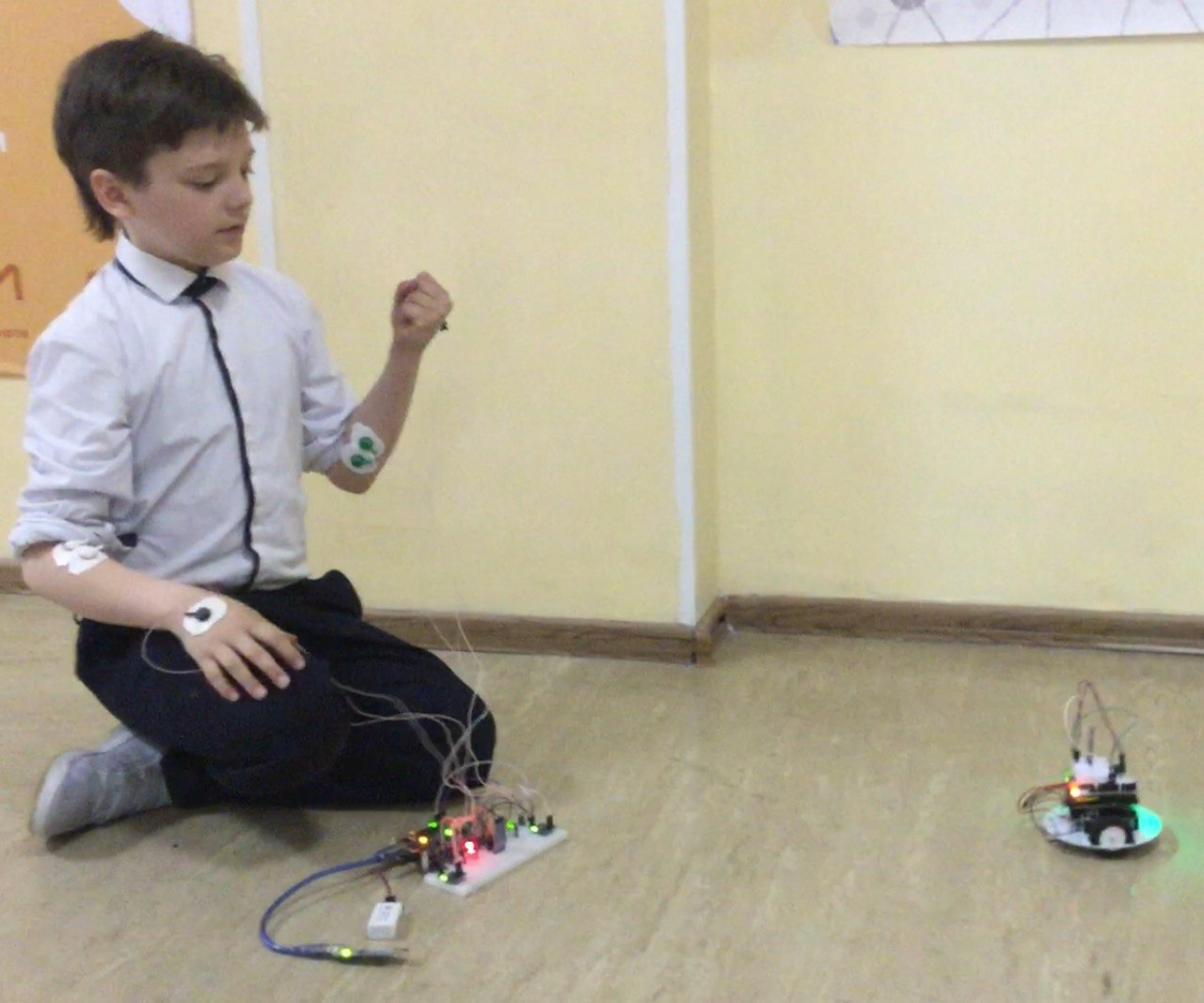 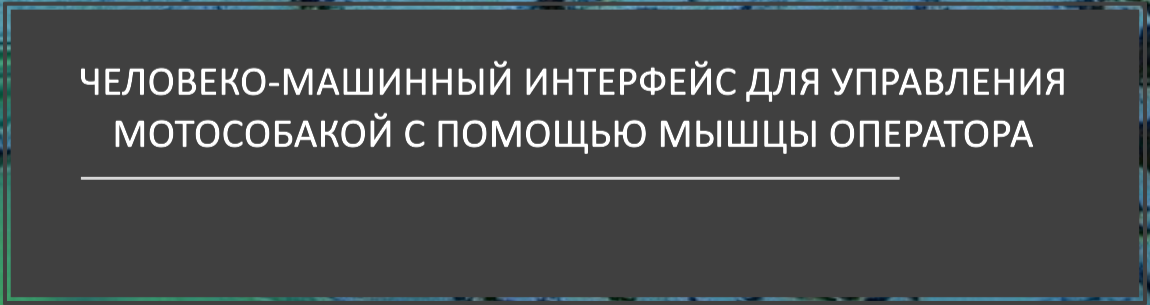